ApottiVaikuttavampaa ja ketterämpääsosiaali- ja terveydenhuoltoa – Kauniaisten sosiaali- ja terveysvaliokunta 17.2.2021
Oy Apotti Ab
Päivämäärä: 17.2.2021
Apotti-järjestelmä vaikuttaa 1,7 miljoonan suomalaisen elämään Uudenmaan alueella – järjestelmä sujuvoittaa kuntalaisten asiointia, kun heidän sote-tietonsa ovat ajantasaisesti käytettävissä eri hoito- ja palvelutilanteissa
Apotin omistavat HUS Helsingin yliopistollinen sairaala, Helsinki, Vantaa, Kirkkonummi, Kauniainen, Kerava, Tuusula, Inkoo, Loviisa, Lapinjärvi (osana Loviisaa) ja Siuntio  Sote-uudistuksessa mahdollisesti syntyvät hyvinvointialueet erotettu valkoisella.
Apotti-käyttöönotot aikajanalla Kauniaisissa
Huhtikuu: n.160 Apotti-käyttäjää	
Terveyspalvelut		
Suun terveydenhuolto
Vanhuspalvelut, palveluohjaus
Päivätoiminta
Kotihoito
Villa Breda asumisyksikkö
Päihdepalvelut (th)




Lokakuu: n.20 käyttäjää
Sosiaalipalvelut:
Työikäisten palvelut
Vammaisten palvelut
Lapsiperheiden palvelut
Lastensuojelu
Päihdepalvelut (sosh)
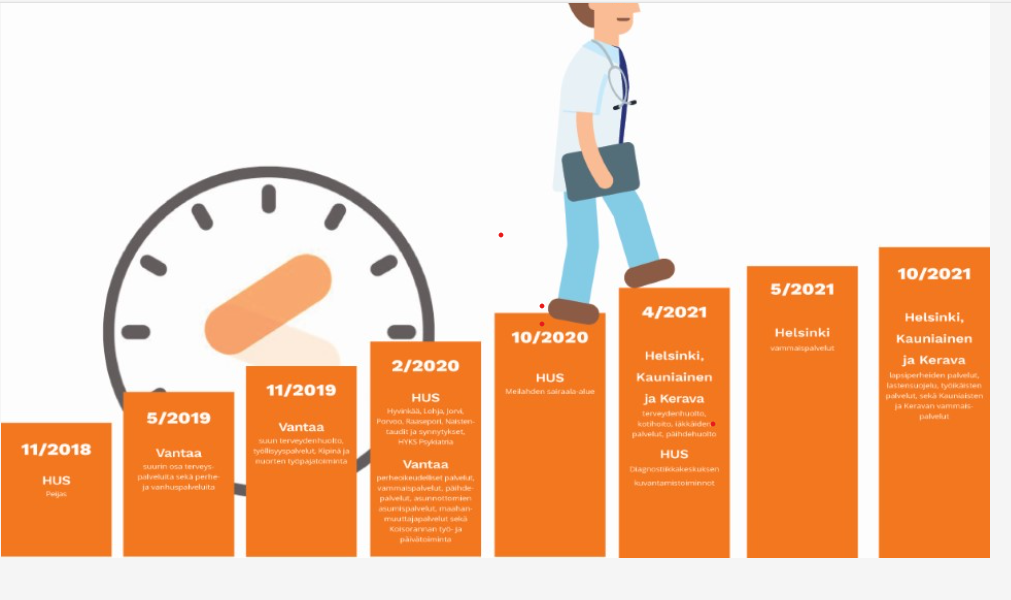 Miten valmistaudumme Apotin käyttöönottoon
Koulutukset ( työroolikohtaiset, 1-3 htp, läsnä/etä/verkkokoulutus)
Toiminnanmuutoksen tunnistaminen jatkuu, esimiesten tarkistuslist
Tukihenkilöohjelma ( n. 30 hlöä eri ammattiryhmistä ja yksiköistä)
Tekniset yhteydet Apottiin rakennettu ja varmennettu
Käyttöönoton valmiuden arviointitilaisuudet kuukausittain
Tukimalli suunniteltu (Apotti-Kauniaisten it-yksikkö-pääkäyttäjät-käyttäjät) 
Käyttöönoton aikainen eskalaatiomalli sovittu
Käyttöönoton seurantamittarit sovittu ja rakennettu järjestelmän taustalle
Viestintä: kuntalaisille ja henkilöstölle, yhteistyössä Apotin viestintätiimin kanssa
Toiminnallinen käyttöönotto aikataulu
Huhtikuu

13-16.4. ajanvaraustoiminnallisuuksien konversiot  (automaattikonversiot)
17-18.4. ennakkokäyttöönottoviikonloppu 
ajanvaraustoiminnallisuuksien automaattikonversioiden virheiden korjaukset
Ajanvaraustoiminnallisuuksien laadunvarmistus 
19.4.-23.4.2021 ennakkokäyttöönottoviikko 
Apotin ja vanhojen järjestelmien rinnakkaiskäyttö ajanvaraustoiminnallisuuksissa
21.4.-24.4.2021 yliheitto 
Villa Bredan asumisyksikön asukkaiden sisäänkirjaukset Apottiin  
Käyttöönotto 24.4.2021 klo x.00 ( virallista käyttöönotto kellonaikaa ei ole vielä päätetty)
Maaliskuu
Käyttöönoton valmiuden arviointi-
    tilaisuudet kuukausittain 
Tukihenkilötilaisuudet 
Työroolien luvittaminen helmikuu
Kirjautumistestaukset 2.3. alkaen
Vuodepaikkaklinikka/asumisyksikkö 3.3.
Automaattikonversiot helmi-maaliskuu->
Manuaalikonversiot maaliskuu ->
Kenraaliharjoitus 26.3.
Apotti-järjestelmän hyödyt
Kuntalaiselle
Ammattilaiselle
Apotti-järjestelmän suurin hyöty kuntalaiselle tulee siitä, että häntä koskettavat tiedot ovat käytettävissä ajantasaisesti, ilman viivettä kaikissa hoito- ja palvelutilanteissa. Lisäksi omahoito ja sähköinen asiointi helpottuvat Maisa-asiakasportaalin myötä. Järjestelmä osaltaan parantaa asiakas- ja potilasturvallisuutta ja hoidon laatua.
Sosiaali- ja terveydenhuollon ammattilaisten käytössä on yksi, yhtenäinen asiakas- ja potilastietojärjestelmä. Se takaa tietojen reaaliaikaisen saatavuuden palvelu- ja hoitopaikasta riippumatta. Apotti-järjestelmä ohjaa ja tukee ammattilaisten päivittäistä toimintaa, parantaa lääkitysturvallisuutta ja ennakoi riskitilanteita. Järjestelmän työkaluja ovat muun muassa työnkulun ohjaus, määräyspaketit, päätöksenteontuki, ennusteet ja hälytteet.
Maisa esittelyvideo https://youtu.be/TgtUrH4OV-o
– digipalvelut osana arkea
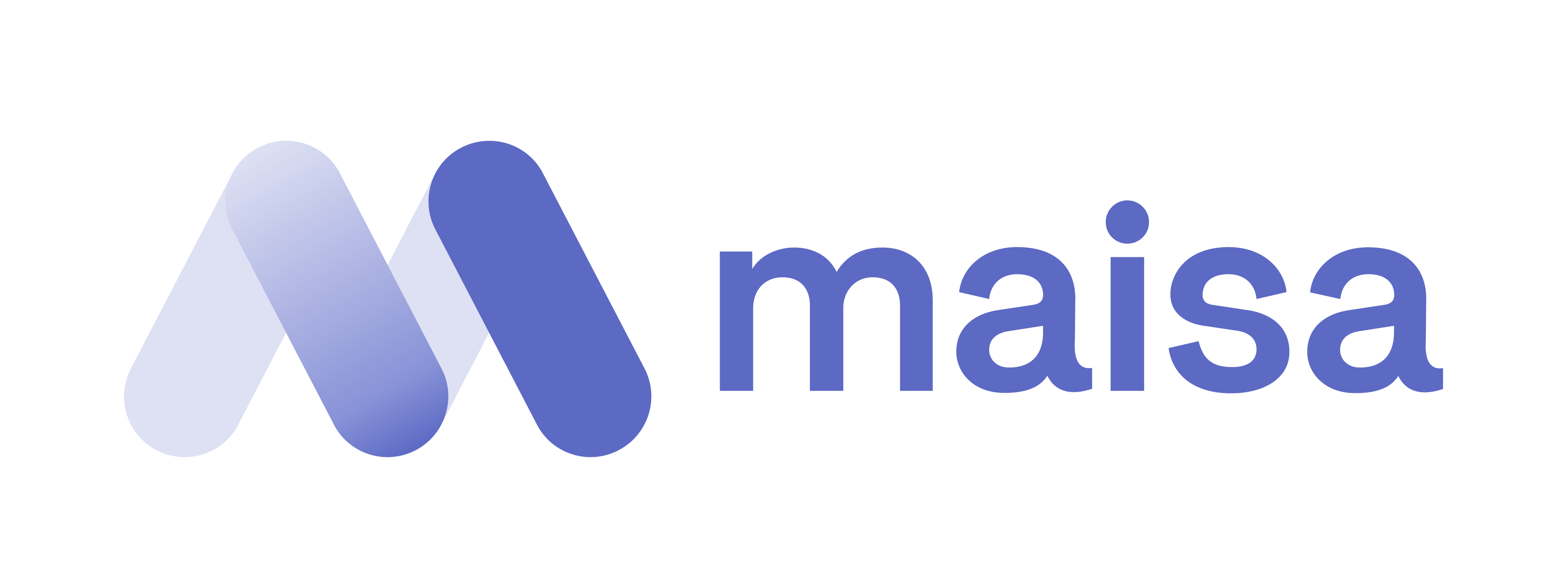 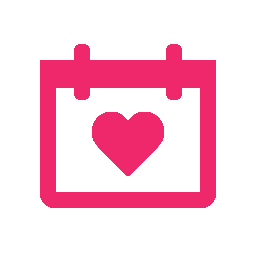 Reseptien uusiminen Omakannassa Maisan kautta yhdellä kirjautumisella
Oman terveyden, varaustenja tapahtumien seuranta
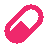 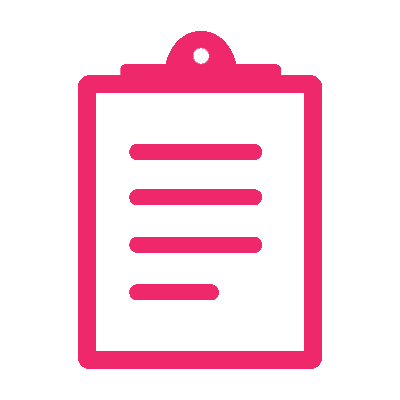 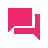 Ammattilaisen kanssa viestiminen
Sosiaalihuollon hakemukset
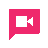 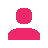 Puolesta asiointi
Videotapaamiset
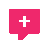 Omatoimiset testit, itsearviointi, ennaltaehkäisy
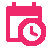 Ajanvaraus
Ilmoitukset tulevista ajanvarauksista, viesteistä ja tuloksista
Laboratorio- ja kuvantamis-tutkimusten tulokset
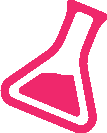 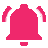 Maisan digipalvelut osana arkea
202 773	aktiivista Maisa-käyttäjää, joista 
56 380	alaikäisiä, joiden puolesta huoltaja asioi
3 040 592 	kirjautumiskertaa
26 477      	jätettyä sosiaalihuollon hakemusta
54 695      	täytettyä esitietokyselyä
75 050      	tehtyä ajanvarausta
6 163        	videovastaanottoa
114 544      Maisasta lähetettyä viestiä
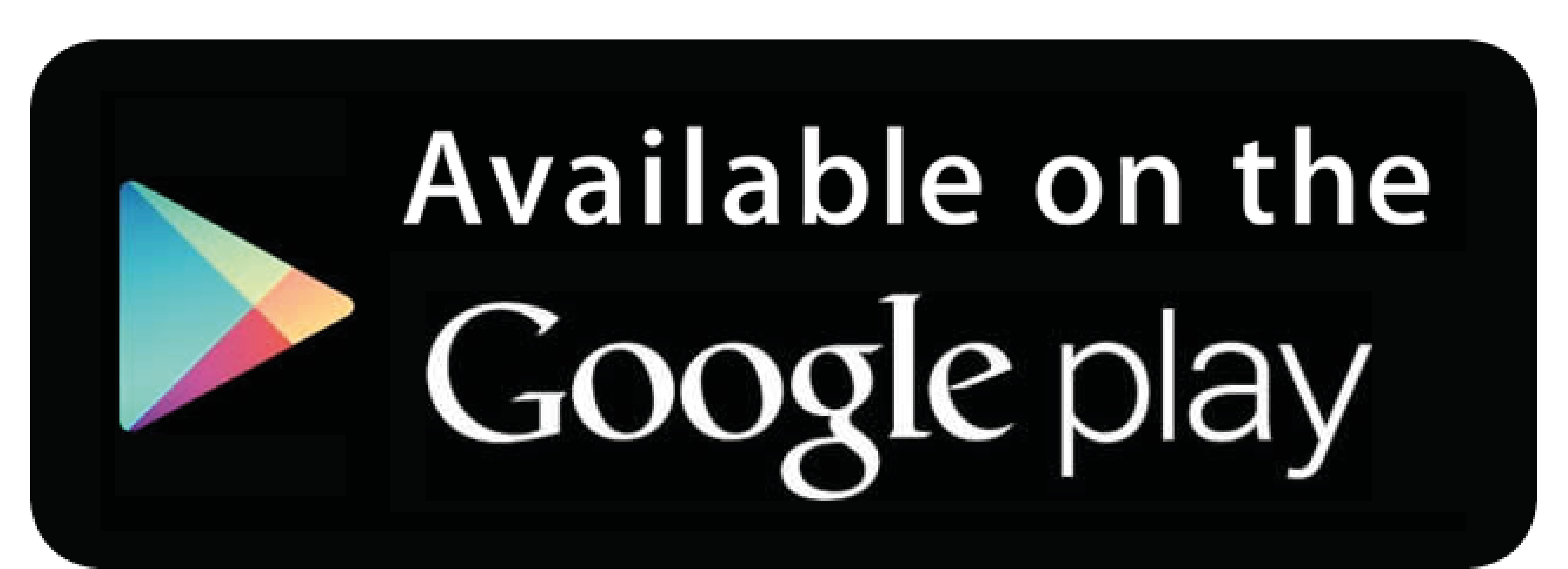 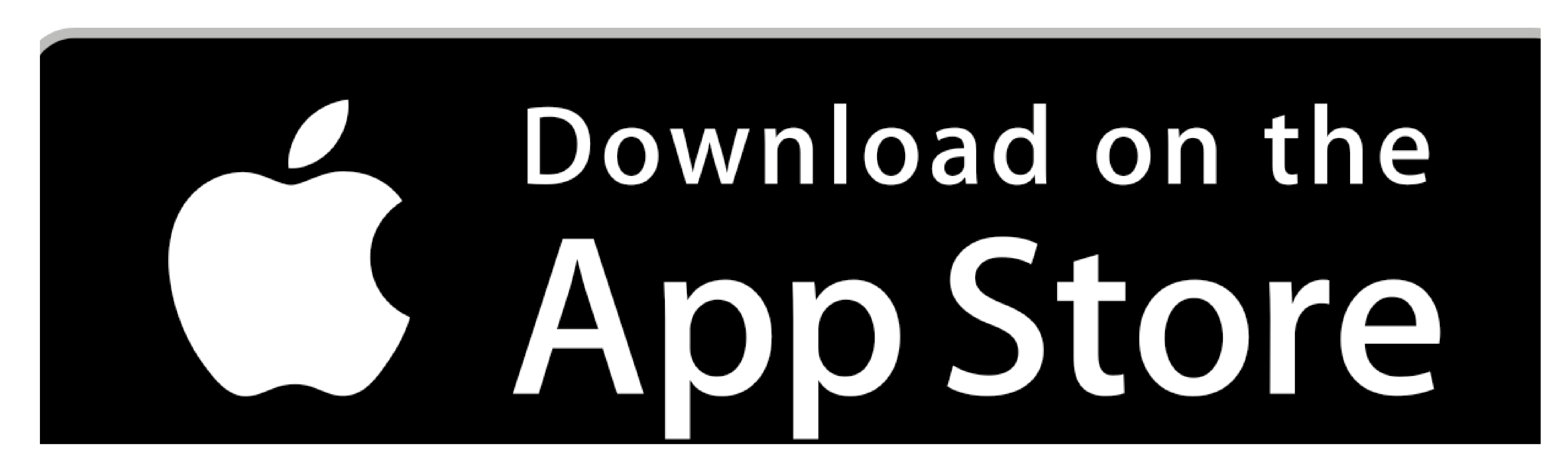 Luvut päivitetty 1.12.2020
Maisa-esitettä jaetaan korona-rokotuksen yhteydessä suomen- ja ruotsinkielisenä
Seuraa Apottia somessa
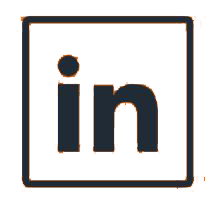 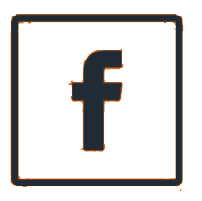 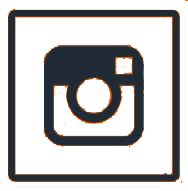 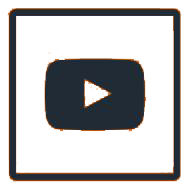 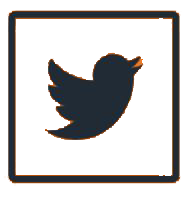 apotti_hanke
apottihanke
Oy Apotti Ab
apottila
Oy Apotti Ab